Restorative Justice Works for All Students
Results of a Michigan RJ Pilot with Students with Disabilities
A no-cost resource for special education support, service and solutions
Helps students by fostering cooperation and effective teamwork among those who plan their education
Administration
U.S. Department of Education, Office of Special Education Programs (OSEP)
Michigan Department of Education (MDE),Office of Special Education (OSE)
Roundtable Strategies (RTS)
Special Education Mediation Services (SEMS)
Special Education Mediation Services
Michigan Continuum
We have the opportunity to change the trajectory for our most vulnerable students by enhancing our focus on equity.  School discipline/behavior management practices are a fundamental part of this endeavor.John English, Education Specialist, Oregon Department of Education
[Speaker Notes: Equity = fairness
Equality=sameness]
Post School Success Gap
Academic Achievement Gap 
(Test scores, grad/drop-out rate)
Discipline Gap
(Suspension, exclusion)
When defining “results” for historically disenfranchised students, we must remember that behavior is inextricably linked with academics
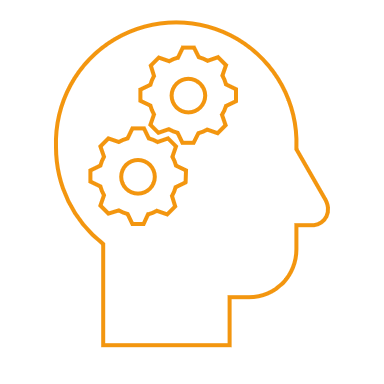 Differentiated Instruction – not just for academics
The biggest mistake of past centuries in teaching has been to treat all children as if they were variants of the same individual, and thus to feel justified in teaching them the same subjects in the same ways.

Howard Gardner:  Professor of Cognition and Education at the Harvard Graduate School of Education.
Nationally, 13% SWD suspended compared to 6% SWOD
Michigan 16% SWD suspended compared to 8% SWOD
Background
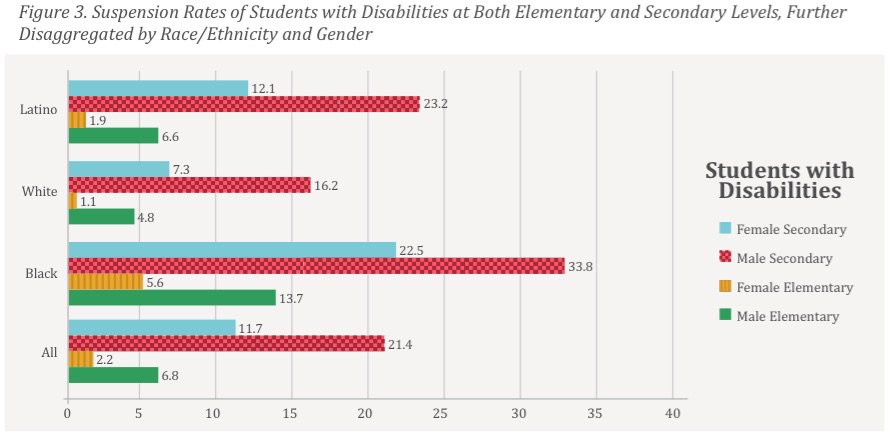 [Speaker Notes: Black swd =19% pop, 
SW]
Policy
[Speaker Notes: ESSA- rti/mtss – also discipline guidelines of 2016 – disproportionate representation and significant disproportionality -  
FERPA – can’t disclose certain information to other families – what can law enforcement know?
IDEA- child find (truancy & behavior patterns), pattern of removal v pattern of behavior, priority of BIP
1310/11- New Michigan School Code which requires consideration of disability and restorative justice]
[Speaker Notes: Triangle 1
Traditional PBIS divisions – first documented in late 1940s by Hugh Leavel & E. Guerney Clark from Harvard and Columbia University Schools of Public Health -  the paradigm has informed health delivery systems throughout the world. 


#2- Restorative MTSS
Relationship building circles, circles to deliver curriculum, establish group agreement- foundation for positive school climate – framework for developing social and emotional competencies for caring relationships and peaceful conflict resolution
Alternatives to Suspension: peer court, peer mediation, bullying/truancy intervention, immediate classroom circles in response to misbehavior – for those who don’t respond as expected to level 1- Evidenced based practices to fit into overall culture of restorative school – many are short term or temporary – determined by evaluation
Reentry, victim offender, family/community group conferences, restitution planning – long term and on going.  

Triangle 3
Restorative Practices to Augment MTSS model
Encourage a community of car and a sense of shared responsibility for each other’s well-being by using circle meetings
When minor conflicts occur, using conflict resolution and informal mediation
Using conferencing and problem solving circles


Appropriate use of SE services relies on a foundation of regular education w/ activities to ensure grade-level curricula and pedagogies are researched-bsed practices that have been shown effective in promoting positive learning and behavior of the majority of children.]
Shared Goals
Inclusive 
Team approach
Limit exclusion from learning
Individualized
Parent involvement
Restorative Practices and Students with Disabilities
Family Involvement
1. Reduce the use of suspension and expulsion as a means of disciplining students with disabilities as a response to student misconduct.
2. Track changes in school disciplinary policies, procedures and cultures relating to misconduct by students with disabilities to keep those students in class.
SEMS Restorative Practices Pilot Project (RP3)
RP3
RP3
School participants across years
RP3
Number of students in restorative practices across years
RP3
Encounters:
Almost two-thirds (64%) participated in one encounter
About a third (32%) participated in 2 to 4 encounters
5% participated in 5 or more encounters
On average, student was harmer 2.0 times; participant/witness 1.5 times; receiving harm 1.0 times.
RP3
RP3
RP3
Four-year data:
21 schools in 5 ISDs, 7 LEAs, grades K-12
2735 students with disabilities participated 
1975 interventions
548.5 in-school suspension days avoided
5786.5 out-of-school suspension days avoided
A mean of about 3 suspension days avoided per incident
A mean of about 2 suspension days avoided per student with disabilities
Restorative practice benefits:
Suspensions, expulsions, detentions decrease
Classroom disruptions, disciplinary referrals decrease
Students begin to personalize others rather than engage in depersonalization
Students become part of the solution instead of the “problem”
Students gain the opportunity to find closure and to move on from the incident
Parents believe conferencing helps children learn sympathy by observing harm caused
Families make connections and help each other solve difficult problems
RP3
Onsite interviews with school staff and facilitators began during spring of 2018 and will continue during the fall of 2018-2019 school year.   
Preliminary responses were categorized under four headings:
Application of Restorative Practice Procedures
Effectiveness of Restorative Practice Procedures
Limitations in Using Restorative Practice
Recommendations for Schools in Using Restorative Practice
Lessons
Lessons (School personnel)
Administrators and teachers considered restorative practice as the first layer of discipline, particularly for students with disabilities. Teachers are expected to handle disciplinary issues in the classroom by focusing on restoring relationships. 
 “Teachers have the discretion to contact the facilitator before the counselor to avoid writing up the student. Teachers indicated that they preferred to contact the facilitator first, particularly when the student has a disability. The possible exception is when the infraction involves physical activity (i.e., violence).”
Lessons (School personnel)
Some school personnel noted that there was no distinction made in disciplinary approaches used between students with disabilities and the general student population. Others noted that there were differences. One school personnel said the type of disability was used in deciding the disciplinary approach.
“Incorporate those practices at all levels – for any kind of discipline…We try to have teachers ask questions and deal with discipline in a way that is more focused on restoring the relationship than being punitive.”
“You have to break it down, especially for students with disabilities, and repeat it three or four times before they will say anything. It can be frustrating sometimes – one [session] that will take 20 minutes with a high school kid could take 30-40 minutes with a student with disabilities. You might have to go through restorative practice three or four times with a kid, but once they get it, it will break the habit of doing it.”
School staff noted that restorative practice has a positive effect on students. Besides repairing relationships, it leads to avoidance of future misbehavior. Students learn problem-solving skills, leadership skills and gain an understanding of their behaviors. 
“What I have seen is that it has allowed us to really limit the amount of instruction time that students with disabilities are out of the classroom.” 
“It has increased their problem-solving capacity – especially for those who have cognitive impairments or are emotionally impaired. That is the biggest.”
Lessons (School personnel)
Lessons(School personnel)
Lessons(School personnel)
Recommendations(School personnel)
Build awareness of appropriateness of restorative practice for students with disabilities. Training for teachers, facilitators and parents could be conducted annually.
Provide annual feedback through use of pre- and post-surveys regarding best practices. Findings would provide better understanding of potential impact of restorative practice on school codes of conduct.
Recommendations(School personnel)
Recommendations (School personnel)
Add preventive education component for parents, students and teachers. 
“Teachers know when to call parents. Teachers do it on a regular basis in regard to grades. They will catch the student before they are failing. You know you have a student who is about to blow up – let’s find out what their triggers are so we can respond where the student is on fire.”
“My recommendation would be, if possible, some type of preventive education with the parents and families. Once we get them, the action has already happened – I would like to be more proactive with the parents.”
Recommendations (School personnel)
Provide wraparound services:
“If there could be something where the high fliers, especially students with disabilities, if they struggle with math that has very little to do with their behavior, if they’re frustrated but acting out, an outside entity with wrap-around services could manifest[itself].”
Provide communication and soft skill workshops 
“Develop tools for student recognition of behaviors and ways to change or monitor behavior.” 
Share with them skills on communication and how you work through a conflict. [Give] the students examples by having them going through the process.”
Recommendations (School personnel)
Recommendations (School personnel)
Collaborate across grades and districts:
“Peer expansion – first graders provide peer support to kindergarteners.”
“Modify or increase staffing for restorative practice by not only increasing the number of available mediators and facilitators but also by coordination across districts and expanding peer mediation.”
RP3 facilitators suggest how restorative practice could be modified or expanded to other school districts. Suggestions centered on five areas:
Increase facilitator availability 
Increase resources at the classroom level
Increase parent involvement in the process
Provide training opportunities for students
Take school culture into account when developing procedures
Recommendations (RP3 facilitators)
“I think restorative justice is a good skeleton and each school has to put the meat on the bones to make it fit their own school.” 
“It is always developing – one thing that is developing is every school has its own culture. What works in this school may not work in another school. It is up to the school and the restorative justice person to decide what is needed and what can be done.”
Recommendations (RP3 facilitators)
David Gruber, Program Director
(517) 334-0030
David.gruber@roundtablestrategies.org

Cheryl Levine, Program Coordinator
(517) 334-0031
cheryl.levine@MiKids1st.org
SEMS
Website
https://MiKids1st.org
“Relationships are stronger than metal detectors”
Anonymous School Administrator (pre-Parkland)